1
Програмування мовою Python
Введення в написання програм.
2
?
Що робить ця програма?
Найпростіша програма
# Це порожня програма
коментарі після # не оброблюються
кодування utf-8 за замовчуванням)
# -*- coding: utf-8 -*-
# Це порожня програма
Windows: cp1251
""" 
Це теж коментар
"""
3
Виведення на екран
автоматичний перехід на новий рядок
print ( "2+2=?" )
print ( "Відповідь: 4" )
Протокол:
  2+2=?
  Ответ: 4
print ( '2+2=?' )
print (Відповідь : 4' )
4
Змінні
Змінна – це величина, що має ім'я, тип і значення. Значення змінної можна змінювати під час роботи програми.
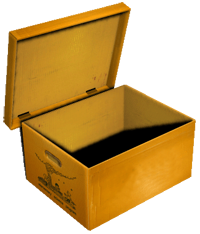 Значення
Ім`я
a
5
Імена змінних
МОЖНА використовувати
латинські літери (A-Z, a-z)


цифри


знак підкреслення _
великі і малі літери відрізняються
ім'я не може починатися з цифри
НЕ МОЖНА використовувати
кирилицю
лапки 
знаки +, =, !, ? та ін.
Які імена правильні?
 AXby    R&B    4Wheel    Вася    “PesBarbos” TU154    [QuQu]     _ABBA    A+B
6
Типі  змінних
a = 4
print ( type(a) )
ціле число (integer)
<class 'int'>
a = 4.5
print ( type(a) )
дійсне число
<class 'float'>
a = "Вася"
print ( type(a) )
символьний рядок
<class 'str'>
a = True
print ( type(a) )
логічна
<class 'bool'>
7
!
При записі нового значення старе стирається!
Як записати значення в змінну?
оператор привласнення
a
a = 5
5
7
a = 7
8
?
!
Чому?
Результат функції input – рядок символів!
Введення значення з клавіатури
ввести рядок з клавіатури і зв'язати зі змінною a
a = input()
b = input()
Протокол:
  21
  33
  2133
с = a + b
print ( c )
перетворити в ціле число
a = int( input() )
b = int( input() )
9
Введення двох значень в одному рядку
a, b = map ( int, input().split() )
21 33
input()
ввести рядок з клавіатури
21
33
input().split()
розділити рядок на частини по пробілам
цілі
застосувати
map ( int, input().split() )
21
33
цю операцію
до кожної частини
a, b = map ( int, input().split() )
10
?
Що не так?
Введення з підказкою
a = input ( "Введіть число: " )
Введите число:
26
підказка
a = int( input("Введіть число: ") )
11
Зміна значень змінної
a = 5
b = a + 2
a = (a + 2)*(b – 3)
b = b + 1
28
=(5+2)*(7-3)
a
5
b
7
=5+2
8
=7+1
12
Виведення даних
значення змінної
print ( a )
print ("Відповідь:", a )
значення і текст
перерахування через кому
обчислення виразу
print ("Відповідь:", a+b )
print ( a, "+", b, "=", c )
через пробіли
2 + 3 = 5
sep = ""
print ( a, "+", b, "=", c, sep = "" )
2+3=5
прибрати роздільники
13
?
Що погано?
Додавання чисел: просте рішення
a = int ( input() )
b = int ( input() )
c = a + b
print ( c )
14
Додавання чисел: повне рішення
print ( "Введіть два числа: " )
a = int ( input() )
b = int ( input() )
c = a + b
print ( a, "+", b, "=", c )
підказка
комп`ютер
Протокол:
  Введіть два числа
  25 30
  25 + 30 = 55
користувач
15
Форматне виведення
ціле
a = 123
print ( "{:5d}".format(a) )
123
125
25
5
5
a = 5
print ( "{:5d}{:5d}{:5d}".format
                   (a, a*a, a*a*a) )
5 знаків
5 знаків
5 знаків
5 знаків
16
Програмування мовою Python
Обчислення
17
Типи даних
int	 	# ціле 
float 	# дробове
bool   	# логічне значення
str 	# символьний рядок
a = 5
print ( type(a) )
a = 4.5
print ( type(a) )
a = True
print ( type(a) )
a = "Вася"
print ( type(a) )
<class 'int'>

<class 'float'>

<class 'bool'>

<class 'str'>
18
Арифметичні вирази
3
1
2
4
5
6
a = (c + b**5*3 - 1) / 2 * d
Пріоритет:
лапки
зведення в ступінь **
множення і ділення
додавання і віднімання
перенос на следующую строку
a = (c + b*5*3 - 1) \
           / 2 * d
\
перенос внутри скобок разрешён
a = (c + b*5*3
          - 1) / 2 * d
19
Операція ділення
Класичне ділення:
a = 9; b = 6
x = 3 / 4   # = 0.75 
x = a / b   # = 1.5
x = -3 / 4  # = -0.75 
x = -a / b  # = -1.5
Цілочисельне ділення (округлення «вниз»!):
a = 9; b = 6
x = 3 // 4   # = 0 
x = a // b   # = 1
x = -3 // 4  # = -1 
x = -a // b  # = -2
20
!
Як в математиці!
Залишок від ділення
% – залишок від ділення
d = 85
b = d // 10    # 8 
a = d % 10    # 5 
d = a % b     # 5 
d = b % a     # 3
Для від`ємних чисел:
a = -7        
b = a // 2  # -4 
d = a % 2   # 1
залишок  0
-7 = (-4)*2 + 1
21
Скорочений запис операцій
a += b  # a = a + b 
a -= b  # a = a - b 
a *= b  # a = a * b 
a /= b  # a = a / b
a //= b # a = a // b
a %= b  # a = a % b
a += 1
збільшення на 1
22
!
Ціла і дробова частини числа розділяються крапкою!
Дійсні числа
Формати виведення:
x = 123.456
print( x )
print("{:10.2f}".format(x))
123.456
всього знаків
в дробовій частини
123.46
print("{:10.2g}".format(x))
1.2e+02
значущих цифр
1,2  102
23
Дійсні числа
Експонентний формат:
3,333333  10–5
x = 1./30000
print("{:e}".format(x))
x = 12345678.
print("{:e}".format(x))
3.333333e-05
1.234568e+07
1,234568  107
x = 123.456
print("{:e}".format(x))
print("{:10.2e}".format(x))
1.234560e+02
1.23e+02
всього знаків
в дробовій частини
24
Стандартні функції
abs(x) — модуль числа
int(x) — перетворення до цілого числа
round(x) — округлення

math.pi      — число «пі»
math.sqrt(x) — квадратний корінь
math.sin(x)  — синус кута, заданого в радіанах
math.cos(x)  — косинус кута, заданого в радіанах
math.exp(x) — експонента ех
math.ln(x)   — натуральний логарифм
math.floor(x) — округлення «вниз»
math.ceil(x)  — округлення «вгору»
підключити математичний модуль
import math
x = math.floor(1.6)# 1
x = math.ceil(1.6) # 2
x = math.floor(-1.6) #-2
x = math.ceil(-1.6)  #-1
25
Генератор випадкових чисел
import random
англ. random – випадковий
Цілі числа на відрізку [a,b]:
X = random.randint(1,6) # псевдовип. число
Y = random.randint(1,6) # вже інше!
Генератор на [0,1):
X = random.random()  # псевдовипадкове число
Y = random.random()  # це вже інше число!
Генератор на [a, b] (дійсні числа):
X = random.uniform(1.2, 3.5)  
Y = random.uniform(1.2, 3.5)
26
Генератор випадкових чисел
from random import *
подключить все!
Цілі числа на відрізку [a,b]:
X = randint(10,60) # псевдовипадкове число
Y = randint(10,60) # це вже інше число!
Генератор на [0,1):
X = random(); # псевдовипадкове число
Y = random()  # це вже інше число!
Генератор на [a, b] (дійсні числа):
X = uniform(1.2, 3.5) #псевдовипадкове число  
Y = uniform(1.2, 3.5) # це вже інше число!